What’s New in Java Message Service 2.0?
John ClinganJava EE and GlassFish Product Manager
john.clingan@oracle.com
JMS
Small, successful messaging API
JMS 1.1 last updated in 2002
JMS 2.0 launched in 2011 as JSR 343
JMS 2.0 now final
More information at http://jms-spec.java.net
API modernization/simplicity
New features
Better Java EE integration
define the slightly different JMS API more clearly
simpler resource configuration
standardized configuration of JMS MDBs
Minor corrections and clarifications
JMS 2.0Goals
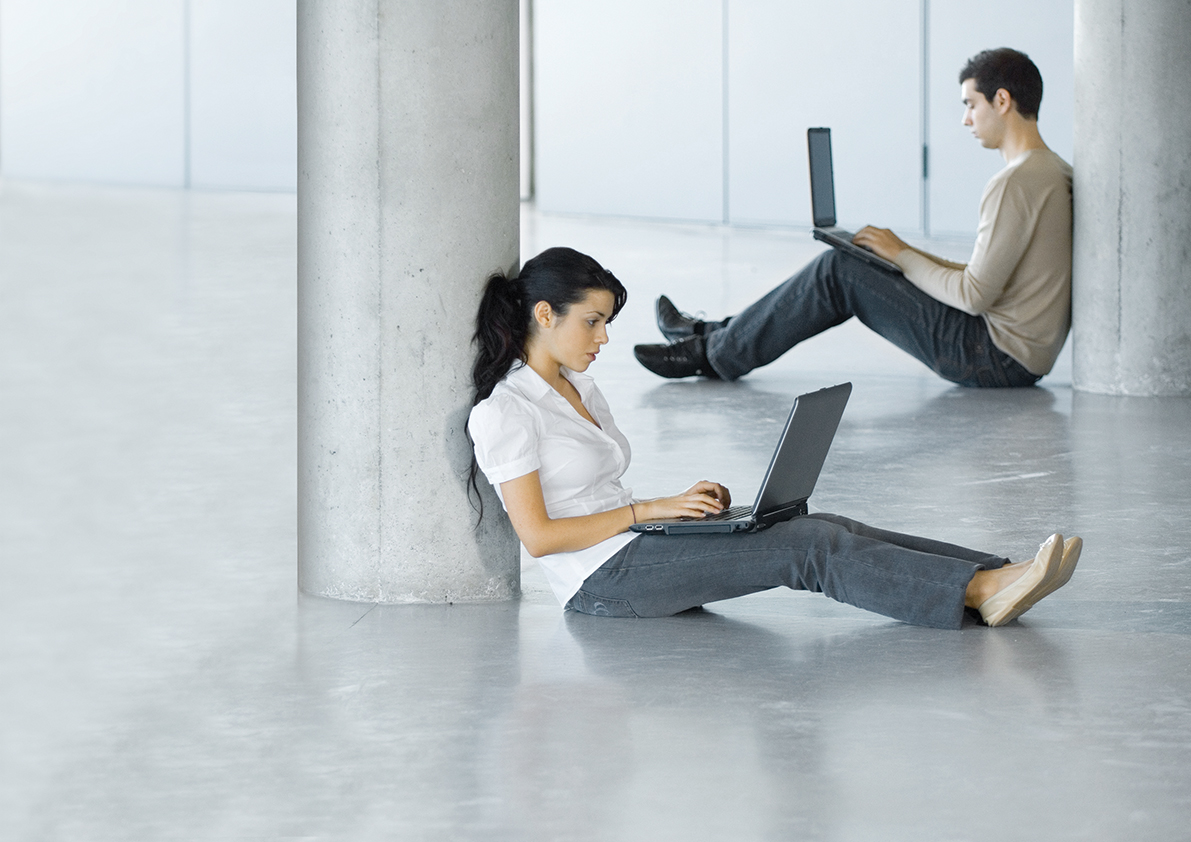 Modernizing the JMS API
[Speaker Notes: So, what's going to be in JMS 2.0?]
JMS 1.1: Sending a Message
[Speaker Notes: Here's an example of how you would use the JMS 1.1 API to send a single message
This is a Java EE application so I can use @Resource annotations to look up my connection factory and queue objects,
but apart from that exactly the same applies to Java SE

The main thing to observe is that this is quite a lot of code just to send]
Simplifying the JMS API
Strategy
Simplify existing JMS 1.1 API where it won't break compatibility
Define new simplified API requiring fewer objects
JMSContext, JMSProducer, JMSConsumer
In Java EE, allow JMSContext to be injected and managed by the container
Simplify the Existing JMS 1.1 API
Simpler API to create a session
Need to maintain backwards compatibility limits scope for change
New methods on javax.jms.Connection to create a Session:
Existing method (will remain)

New method mainly for Java SE

New method mainly for Java EE
[Speaker Notes: Let's start with a simple example of how JMS 2.0 is simplifying the *existing* API]
Simplify the Existing JMS 1.1 API
Simpler API to close JMS Objects
Make JMS objects implement java.jang.AutoCloseable
Connection 
Session 
MessageProducer 
MessageConsumer 
QueueBrowser
Requires Java SE 7
[Speaker Notes: Another example of simplifying the *existing* API  


This is a new feature of Java SE 7.

Example on next slide]
Simplifying the Existing JMS 1.1 API
Simpler API to close JMS objects
[Speaker Notes: Here's an example of the use of AutoCloseable


This is now defined in JMS 2.0, but 
since GlassFish is still built using Java 6 we can't add this to GlassFish just yet.


(when you're ready to move on)
This is an example of simplifying the *existing* API . However the need for backwards compatibility limits the scope to change the existing API, so in addition JMS 2.0 is introducing a new "parallel" API: the simplified API (next slide)]
New Simplified API for JMS 2.0
Introducing JMSContext and JMSProducer
[Speaker Notes: Here's an example of the use of the simplified API to send a message. 
Compare this with the example we saw earlier.

We'll examine this in detail in the next slide]
JMSContext (1/2)
A new object which encapsulates a Connection, a Session and an anonymous MessageProducer
Created from a ConnectionFactory 

Call close() after use, or create in a try-with-resources block
Can also be injected (into a Java EE web or EJB application)
JMSContext (2/2)
Can also create from an existing JMSContext (to reuse its connection – Java SE only)
Used to create JMSProducer objects for sending messages
Used to create JMSConsumer objects for receiving messages
Methods on JMSContext, JMSProducer and JMSConsumer throw only unchecked exceptions
JMSProducer
Messages are sent by creating a JMSProducer object
does not encapsulate a MessageProducer so is lightweight
supports method chaining for a fluid style
JMS 1.1


JMS 2.0
[Speaker Notes: You can use a JMSProducer in much the same way as a MessageProducer in the existing JMS 1.1

(when time to move on)
...or...]
JMSProducer
Setting message delivery options using method chaining
JMS 1.1




JMS 2.0
JMSProducer
Setting message properties and headers
JMS 1.1 (need to set on the message)




JMS 2.0 (can also set on the JMSProducer)
JMSProducer
Sending message payload directly
Methods on JMSProducer to send a Message
send(Destination dest, Message message)	
No need to create a Message
send(Destination dest, Map<String,Object> payload)
send(Destination dest, Serializable payload)
send(Destination dest, String payload)
send(Destination dest, byte[] payload)
Use methods on JMSProducer to set delivery options, message headers and message properties
[Speaker Notes: Note that a StreamMessage cannot be created this way.]
JMSConsumer
Messages are consumed by creating a JMSConsumer object
encapsulates a MessageConsumer
similar functionality and API to MessageConsumer
Synchronous


Asynchronous
JMSConsumer
Receiving message payloads directly
Methods on JMSConsumer that return a Message
Message receive();
Message receive(long timeout);
Message receiveNoWait();
Methods on JMSConsumer that return message payload directly
<T> T receivePayload(Class<T>  c);
<T> T receivePayload(Class<T> c, long timeout);
<T> T receivePayloadNoWait(Class<T> c);
JMSConsumer
Receiving message payloads directly
[Speaker Notes: Here's an example of how you would use a JMSConsumer to receive a TextMessage and extract its payload in a single method call


Just to show that the simplified API is available in Java SE as well as Java EE applications
This example is for Java SE not Java EE, so we include the code to lookup the connection factory and destination.]
Injection of JMSContext Objects
Java EE Web or EJB container
[Speaker Notes: @JMSConnectionFactory annotation used to specify connection factory used when the JMSContext is created

...
There are some other annotations...]
Injection of JMSContext Objects
Java EE Web or EJB container
Connection factory will default to platform default JMS

Specifying session mode



Specifying user and password (may be aliased)
[Speaker Notes: default connection factory
Session mode
User/password]
Injection of JMSContext Objects
Java EE Web or EJB container
Injected JMSContext objects have a scope
In a JTA transaction, scope is the transaction
If no JTA transaction, scope is the request
JMSContext is automatically closed when scope ends
Inject two JMSContext objects within the same scope and you get the same object
if @JMSConnectionFactory, @JMSPasswordCredential and @JMSSessionMode annotations match  
Makes it easier to use same session within a transaction
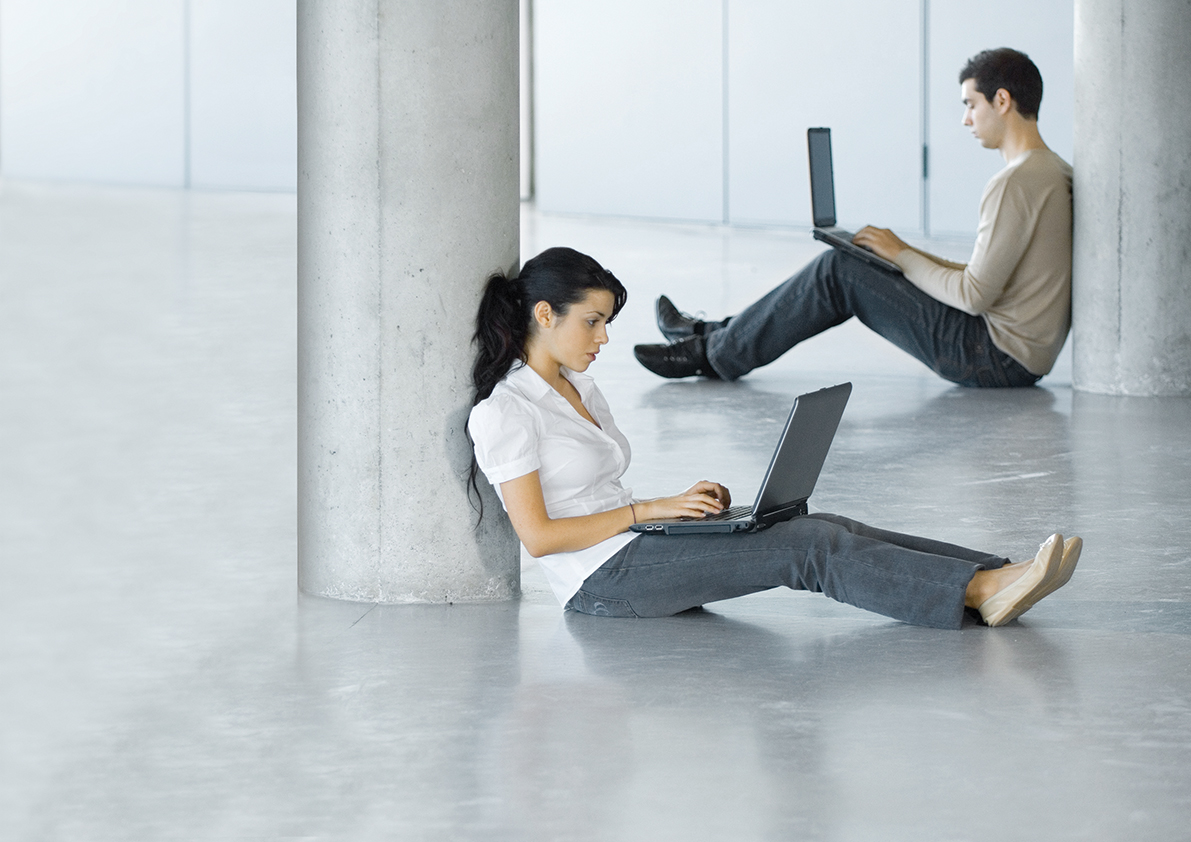 JMS 2.0:New Features
Delivery Delay
Allows a JMS client to schedule the future delivery of a message
New method on MessageProducer 
New method on JMSProducer


Sets minimum time in ms from that a message should be retained by the messaging system before delivery to a consumer
Why? If the business requires deferred processing, e.g. end of day
Asynchronous Send
Send a message and return immediately without blocking until an acknowledgement has been received from the server. 
Instead, when the acknowledgement is received, an asynchronous callback will be invoked
New methods on MessageProducer


Feature also available on JMSProducer
Why? Allows thread to do other work whilst waiting for the acknowledgement
Asynchronous Send
Application specifies a CompletionListener instance
Better Handling of “Poison” Messages
Make JMSMXDeliveryCount mandatory
JMS 1.1 defines an optional JMS defined message property JMSXDeliveryCount. 
When used, this is set by the JMS provider when a message is received, and is set to the number of times this message has been delivered (including the first time). The first time is 1, the second time 2, etc
JMS 2.0 will make this mandatory

Why? Allows app servers and applications to handle "poisonous" messages better
[Speaker Notes: Explain the problem with poison messages - messages which cannot be consumed for some reason and need to be redelivered. 
JMS currently define how these should be handled, though individual vendors do offer dead-message features.
Not currently looking at standardising dead message features, but making it easier for applications or app servers to do this themselves:

Each time a message was redelivered. this value would be incremented. So application could decide a message has been redelivered n times and forwards it somewhere else.

This property wouldn't need to be perfectly accurate every time. For example, it wouldn't be necessary to persist this value in the server. A "best efforts" implementation would probably be adequately.]
Multiple Consumers on a Topic Subscription
Allows scalable consumption of messages from a topic subscription
multiple threads, multiple JVMs
New methods needed for non-durable subscriptions


Existing methods used for durable subscriptions 


Also available on JMSContext
[Speaker Notes: To create two consumers on the same durable subscription, need to use the same connection or leave clientId unset]
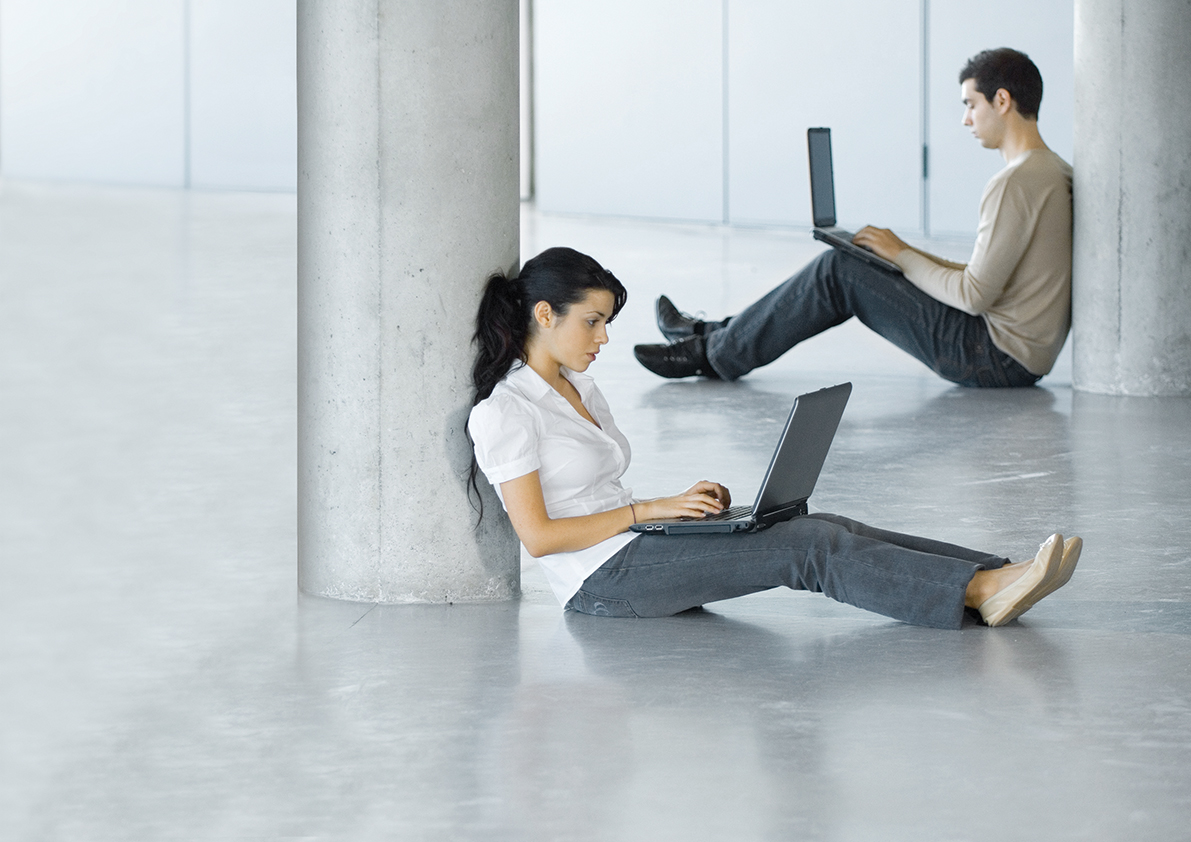 JMS 2.0:Easier Definition of JMS Resources in Java EE
Easier Definition of JMS Resources in Java EE
Defining the problem
Java EE and JMS recommend applications should obtain JMS ConnectionFactory and Destination resources by lookup from JNDI


Keeps application code portable
Creating these resources is a burden on the deployer, and is non-standard
Platform Default Connection Factory
Make the simple case … simple!
If you simply want to use the application server's built in JMS
Easier Definition of JMS Resources in Java EE
New optional feature in Java EE 7
Application may specify the JMS connection factories and JMS destinations that it needs using annotations
Deployer can further define requirements using deployment descriptor elements
Application server can use this information to create resources automatically when application is deployed
The JMS equivalent to @DataSourceDefinition annotations
Supporting these automatically is optional
Easier Definition of JMS Resources in Java EE
Application defines required resources using annotations
Can also specify deployment-specific properties via annotations, but these are best added at deployment time
Easier Definition of JMS Resources in Java EE
Deployer adds further requirements using deployment descriptor
API modernization/simplicity
New features
Better Java EE integration
define the slightly different JMS API more clearly
simpler resource configuration
standardized configuration of JMS MDBs
Minor corrections and clarifications
What’s New in JMS 2.0
Additional Resources
Read JSR 343 specification at http://jcp.org 
GlassFish 4.0 
http://glassfish.java.net/
http://dlc.sun.com.edgesuite.net/glassfish/4.0/promoted/
Open Message Queue 5.0
http://mq.java.net/
http://mq.java.net/5.0.html